Instituto Superior Técnico – Universidade de Lisboa
Mestrado de Proteção e Segurança Radiológica
Fundamentos de Proteção e Segurança Radiológica
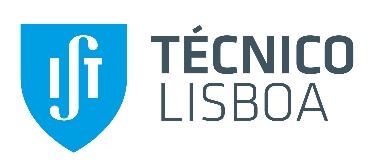 Perceção do Risco dos Clínicos Cirurgiões à Radiação
Discente: Marisa Barreira
Docente: António Nazareth Falcão
Ano Letivo: 2016/2017
Lisboa, Fevereiro de 2017
Principal objetivo
Demonstrar que a incidência de cancro em médicos cirurgiões está altamente relacionada com a exposição à radiação ionizante durante as cirurgias.
Falta de estudos e investigações na área!
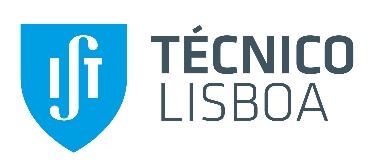 Objetivos
Verificar a noção dos profissionais aos perigos da radiação ionizante;
Quantificar o risco dos clínicos à falta de proteção;
Sensibiliza-los para os perigos inerentes à radiação.
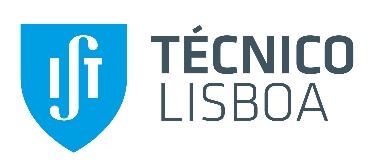 Gestão do Risco Profissional
ICRP criou um conjunto de orientações que visam fornecer recomendações sobre proteção radiológica em procedimentos de fluoroscopia.
Protection IC on R. The 2007 Recommendations of the International Commision on Radiolofical Protection. Oxford [Internet]. 2007; Available from: http://www.icrp.org/publication.asp?id=ICRP Publication 103
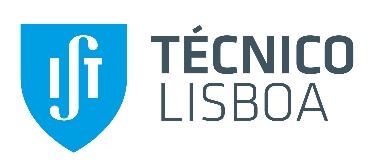 Gestão do Risco Profissional
Nenhuma prática que envolva a exposição a radiação ionizante deve ser adotada, a não ser que o benefício (económico e social) seja maior que o malefício causado à saúde.
Justificação
A exposição dos indivíduos deve ser sempre mantida a baixo dos níveis estabelecidos
Limitação
Assegurar que a exposição dos indivíduos à radiação seja tão baixa quanto razoavelmente possível
Otimização
ALARA
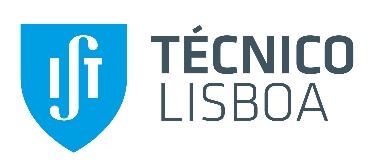 Gestão do Risco Profissional
ALARA
As Low As Reasonably Achievable
Baseado em três regras básicas:
Permanecer no BO apenas os membros fundamentais
Radiation Safety and ALARA Environmental Health & Safety Center Radiation Division.
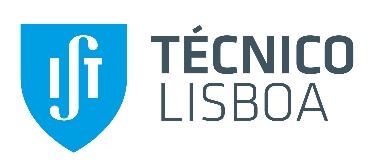 Exposição à radiação ionizante
Trabalhadores expostos, são indivíduos submetidos durante o trabalho a uma exposição à radiação suscetíveis de resultar numa dose superior aos limites de dose fixados para os membros do público.
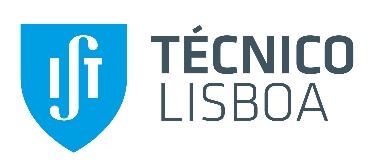 Exposição à radiação ionizante
Dosimetria individual - dose recebida por cada profissional. Essencialmente limitada pela adesão dos profissionais e pela utilização correta do dosímetro .
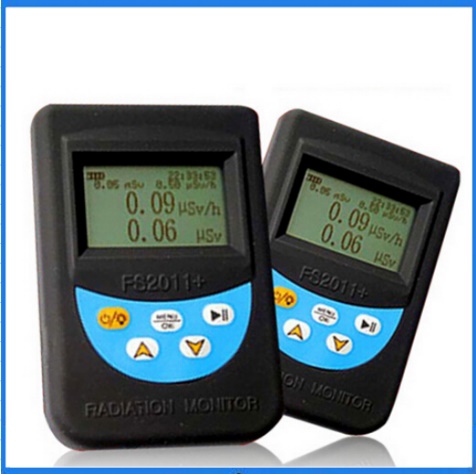 Bott OJ, Dresing K, Wagner M, Raab B, Teistler M. Informatics in Radiology Use of a C-Arm Fluoroscopy Simulator to Support Training in Intraoperative. RadioGraphics [Internet]. 2011; Available from: http://radiographics.rsna.org/content/31/3/E65.full.pdf+html .
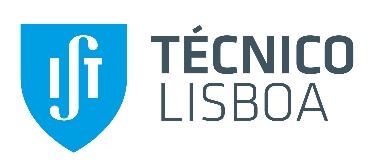 Exposição à radiação ionizante
Dosimetria individual - dose recebida por cada profissional. Essencialmente limitada pela adesão dos profissionais e pela utilização correta do dosímetro .
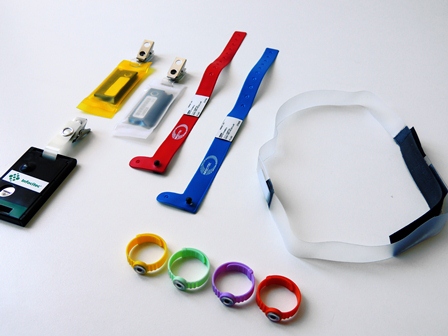 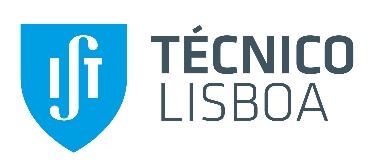 Nickoloff EL. AAPM/RSNA physics tutorial for residents: physics of flat-panel fluoroscopy systems: Survey of modern fluoroscopy imaging: flat-panel detectors versus image intensifiers and more. Radiographics : a review publication of the Radiological Society of North America, Inc [Internet]. 2011;31(2):591–602. Available from: http://www.ncbi.nlm.nih.gov/pubmed/21415199
Proteção nos Blocos Operatórios
Tempo de fluoroscopia em cada procedimento:
. Miller DL, Balter S, Schueler BA, Wagner LK, Strauss KJ, Vañó E. Clinical radiation management for fluoroscopically guided interventional procedures. Radiology [Internet]. 2010;257(2):321–32. Available from: http://www.ncbi.nlm.nih.gov/pubmed/20959547
Teles P, Sousa MC De, Paulo G, Santos J, Pascoal A, Cardoso G, et al. Http://Www.Itn.Pt/Projs/Ddm2-Portugal/. 2012;3046. Available from: http://www.arscentro.min-saude.pt/SaudePublica/Saúde Ambiental/Documents/poster_avaliação_exposição.pdf
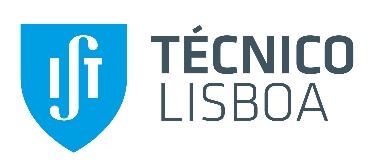 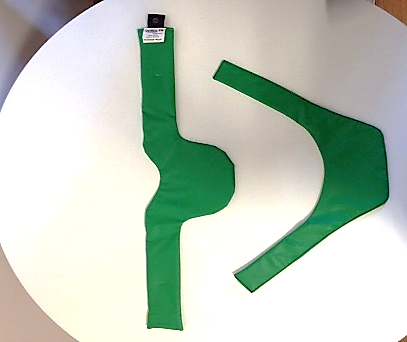 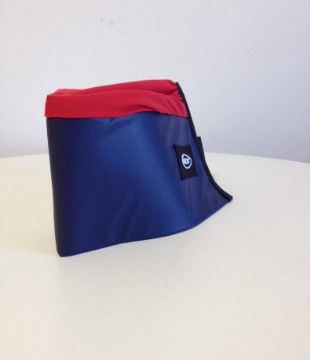 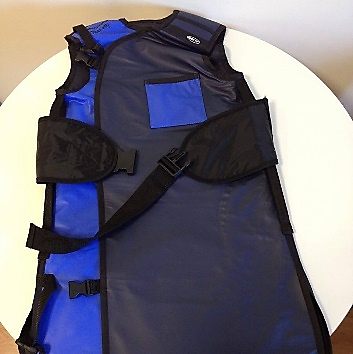 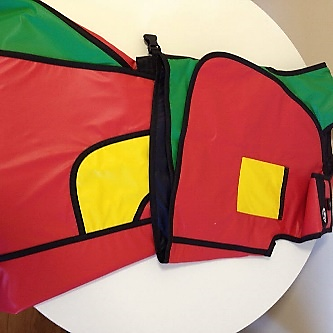 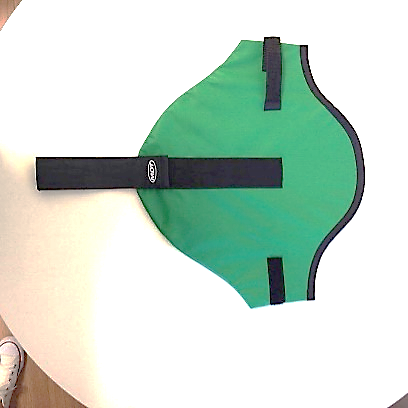 Proteção nos Blocos Operatórios
Utilização de materiais de proteção radiológica individuais são fundamentais!
Colar de tiroide
Touca
Avental de duas peças
Avental de peça única
Manga
Luvas, óculos e barreiras plúmbeas.
. Miller DL, Balter S, Schueler BA, Wagner LK, Strauss KJ, Vañó E. Clinical radiation management for fluoroscopically guided interventional procedures. Radiology [Internet]. 2010;257(2):321–32. Available from: http://www.ncbi.nlm.nih.gov/pubmed/20959547
Teles P, Sousa MC De, Paulo G, Santos J, Pascoal A, Cardoso G, et al. Http://Www.Itn.Pt/Projs/Ddm2-Portugal/. 2012;3046. Available from: http://www.arscentro.min-saude.pt/SaudePublica/Saúde Ambiental/Documents/poster_avaliação_exposição.pdf
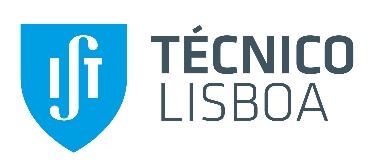 [Speaker Notes: Todos os materiais de proteção devem estar aptos para uso.
Alguma quebra no material ou se este estiver danificado pode comprometer a sua proteção. 
Os materiais devem permanecer em sítios seguros, em que não estejam dobrados para que o material não seja danificado.]
Proteção nos Blocos Operatórios
Além de avental plúmbeo é importante o uso da manga protetora.
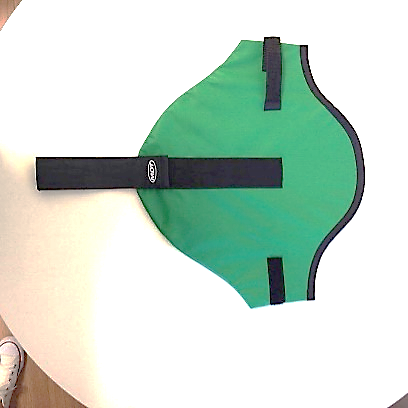 . Miller DL, Balter S, Schueler BA, Wagner LK, Strauss KJ, Vañó E. Clinical radiation management for fluoroscopically guided interventional procedures. Radiology [Internet]. 2010;257(2):321–32. Available from: http://www.ncbi.nlm.nih.gov/pubmed/20959547
Teles P, Sousa MC De, Paulo G, Santos J, Pascoal A, Cardoso G, et al. Http://Www.Itn.Pt/Projs/Ddm2-Portugal/. 2012;3046. Available from: http://www.arscentro.min-saude.pt/SaudePublica/Saúde Ambiental/Documents/poster_avaliação_exposição.pdf
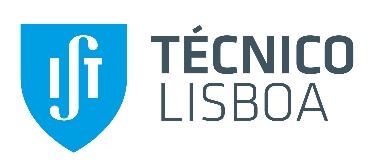 Perceção dos Riscos Radiológicos
Apesar dos esforços de órgãos governamentais em difundir informações relacionadas às atividades de Proteção Radiológica, nota-se, ainda, mesmo entre os profissionais da área, pouco domínio quanto ao conhecimento dos efeitos da exposição excessiva.
Há uma variada informação das doses efetivas entre estabelecimentos que depende essencialmente da:
Atitude dos profissionais de saúde
Cultura de segurança dos profissionais
. Miller DL, Balter S, Schueler BA, Wagner LK, Strauss KJ, Vañó E. Clinical radiation management for fluoroscopically guided interventional procedures. Radiology [Internet]. 2010;257(2):321–32. Available from: . Comissão Europeia. (2010). Comunicação da Comissão ao Parlamento Europeu ao Conselho relativa às aplicações médicas das radiações ionizantes e à segurança do aprovisionamento de radioisótopos para a medicina nuclear. Bruxelas.
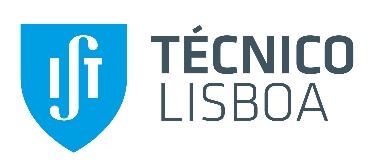 Perceção dos Riscos Radiológicos
Estudo realizado na Faculdade de Medicina da Universidade de Coimbra
Foram inquiridos 40 médicos
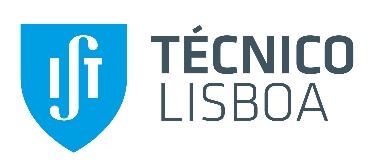 Veludo P. (2011). Efeitos da Radiação X e Níveis de Exposição em Exames Imagiológicos. Available from: https://estudogeral.sib.uc.pt/bitstream/10316/20124/1/
Perceção dos Riscos Radiológicos
Estudo realizado na Faculdade de Medicina da Universidade de Coimbra
Foram inquiridos 40 médicos
Resultados são preocupantes uma vez que estes estão pouco informados acerca dos efeitos da radiação e dos níveis de exposição. 

Possíveis razões: 
falta de abordagem destes conteúdos durante a sua formação académica,
Falta  de formações posteriores acerca do tema.
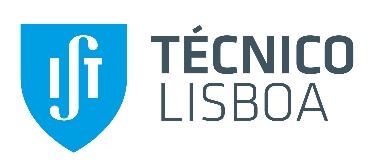 Veludo P. (2011). Efeitos da Radiação X e Níveis de Exposição em Exames Imagiológicos. Available from: https://estudogeral.sib.uc.pt/bitstream/10316/20124/1/
Perceção dos Riscos Radiológicos
Estudo realizado no Hospital  Universitário de Coimbra
Foram monitorizados e inquiridos 6 médicos
Durante 29 intervenções cirúrgicas
Realizadas com apoio fluoroscópico
Havia aventais disponíveis e nem sempre foram utilizados;
Os protetores de tiroide foram ainda menos usados (13%)
Falta de equipamento de proteção: luvas plúmbeas, biombos de proteção, aventais de mesa e óculos.
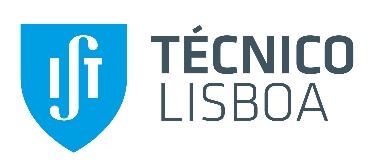 Francisco J., Lopes N. (2013). Exposição Ocupacional em Profissionais não Monitorizados no Bloco Operatório. Investigação aplicada à radiologia. ESTeSC
Perceção dos Riscos Radiológicos
Estudo realizado no Hospital  Universitário de Coimbra
Foram monitorizados e inquiridos 6 médicos
Durante 29 intervenções cirúrgicas
Realizadas com apoio fluoroscópico
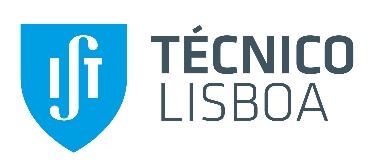 Francisco J., Lopes N. (2013). Exposição Ocupacional em Profissionais não Monitorizados no Bloco Operatório. Investigação aplicada à radiologia. ESTeSC
[Speaker Notes: A maioria dos inquiridos não são conhecedores do limite de dose ocupacional anual (para o corpo), pensando que podem anualmente ser sujeitos a doses de radiação muito mais elevadas do que realmente está pressuposto. Na sua maioria não sabem também a que Categoria profissional pertencem, considerando erradamente que pertencem à B, este facto poderá estar relacionado com a leitura trimestral dos seus Dosímetros. O correto, será o cumprimento do disposto na lei, que define que sendo estes profissionais ocupacionalmente expostos, pertencendo assim à categoria A, são suscetíveis de receber uma dose efetiva superior a 6mSv por ano e devendo assim ter uma leitura mensal do dosímetro pessoal]
Perceção dos Riscos Radiológicos
Estudo realizado no Hospital  Universitário de Coimbra
Foram monitorizados e inquiridos 6 médicos
Durante 29 intervenções cirúrgicas
Realizadas com apoio fluoroscópico
A maioria dos inquiridos não são conhecedores do limite de dose ocupacional anual, pensando que podem anualmente ser sujeitos a doses de radiação muito mais elevadas do que realmente está pressuposto. 
Na sua maioria não sabem a que Categoria profissional pertencem, considerando erradamente que pertencem à B.
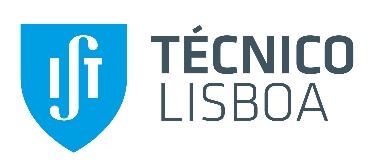 Francisco J., Lopes N. (2013). Exposição Ocupacional em Profissionais não Monitorizados no Bloco Operatório. Investigação aplicada à radiologia. ESTeSC
Perceção dos Riscos Radiológicos
Estes resultados realçam a necessidade de formação em proteção radiológica dos profissionais que participam neste tipo de intervenções cirúrgicas, promovendo a alteração de comportamentos.
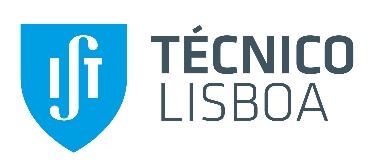 Quantificação do Risco
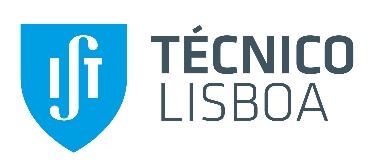 Quantificação do Risco
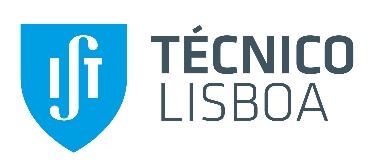 Perigos inerentes à radiação
Estudos  epidemiológicos:
demonstram uma associação significativa entre a exposição excessiva à radiação com uma maior probabilidade de desenvolver cancro, em doses superiores a 0,50 mSv.
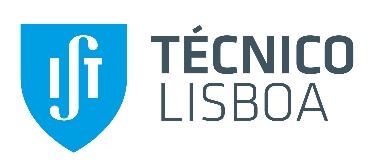 Monson, R.R., Cleaver, J.E., Abrams, H.L., Bingham, E., Buffler, P.A., Cardis, E., Cox, R., Davis, S., Dewey, W.C., Gilbert, E.S., Kellerer, A.M., Krewski, D., Lindahl, T.R., Rowan, K.E., Sankaranarayanan, K., Schafer, D.W., Stefanski, L.A., ullrich, R.L.  s. l. : Health risks from exposure to low levels of ionizing radiation. In: National Reseademiesrch council of the national ac [Internet]. Vol. 7(2). 2013. Available from: https://www.nap.edu/read/11340/chapter/1
Perigos inerentes à radiação
. Blakely, W., Mackvittie, T., Waselenko, J. (2004). Medical Management of the Acute Radiation Syndrome: Recomendations of the Strategie National Stockpile Radiation Working Group. Annals of International Medicine, 140(12):1037-1051. 
International Atomic Energy Agency. (2002). Acute radiation syndrome – clinical picture, diagnosis and treatment. Acedido em 10 de Abril de 2011 Available from: www.iaea.org
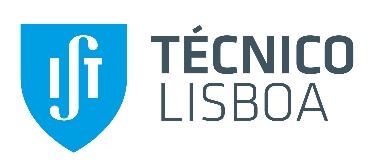 Perigos inerentes à radiação
Efeitos da exposição a radiação em adultos
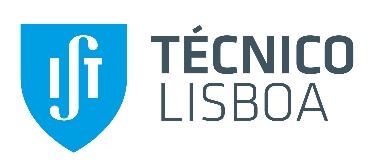 Perigos inerentes à radiação
Limites de dose de radiação ionizante segundo o ICRP
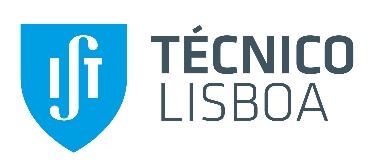 Perigos inerentes à radiação
Cirurgiões devem ter principal cuidado com alguns órgãos que são especialmente radiossensíveis
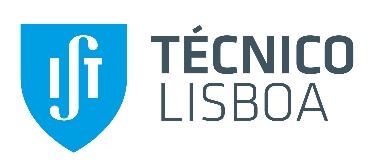 Perigos inerentes à radiação
Estudo publicado no European Heart Journal em 2012
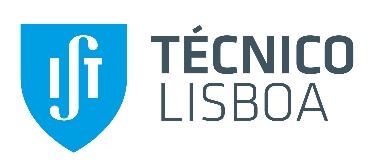 Perigos inerentes à radiação
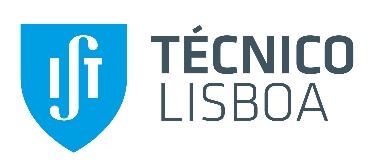 Perigos inerentes à radiação
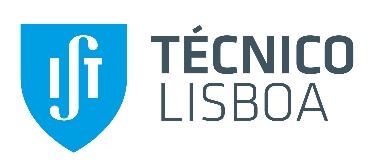 Conclusão
O número de procedimentos com uso de radiação tem vindo a aumentar, o que não tem vindo a ser acompanhado pelo aumento do conhecimento dos seus efeitos adversos, por partes dos profissionais envolvidos.

Os efeitos da radiação aos profissionais de saúde tem vindo a desenvolver problemas que muitas vezes poderiam ser evitados. 

A maioria dos profissionais não são conhecedores do limite de dose ocupacional anual
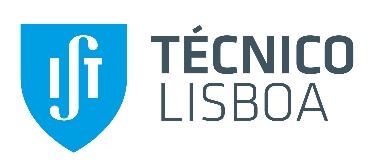 Conclusão
Os resultados desta investigação são preocupantes
Os clínicos estão pouco informados acerca dos efeitos da radiação-X e dos níveis de exposição
São expostos a valores de dose elevados
Não são conscientes dos riscos que correm 
Não se protegem corretamente
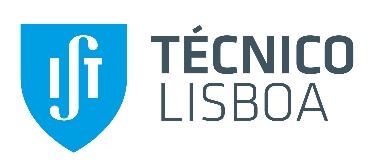 Conclusão
É importante consciencializar os profissionais em relação a esta problemática.
Por isso há-que apoiar os médicos com ações de formação e sensibilização para os riscos associados ao excesso de radiação.
Deveria-se promover um melhor conhecimento de técnicas imagiológicas que se encontram em permanente evolução.
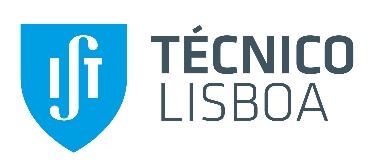 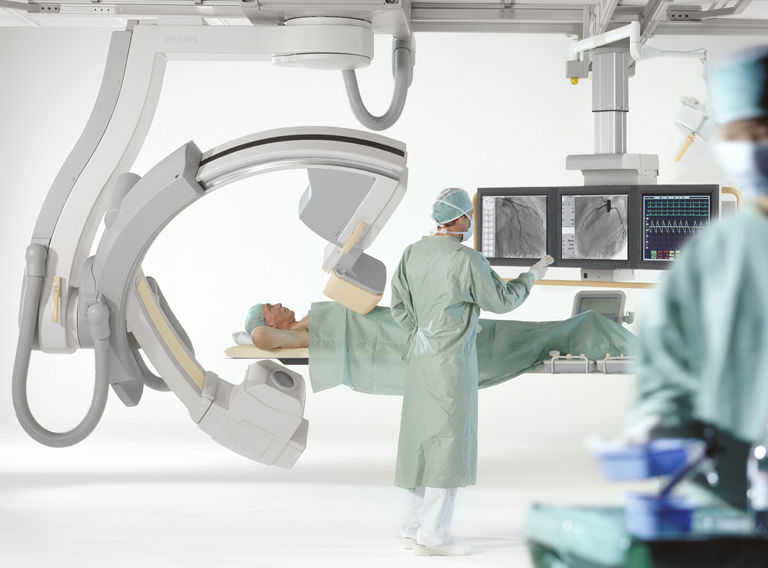 Muito Obrigada!
FIM
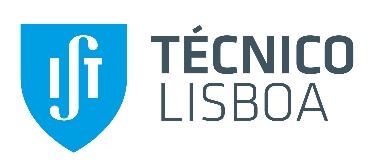